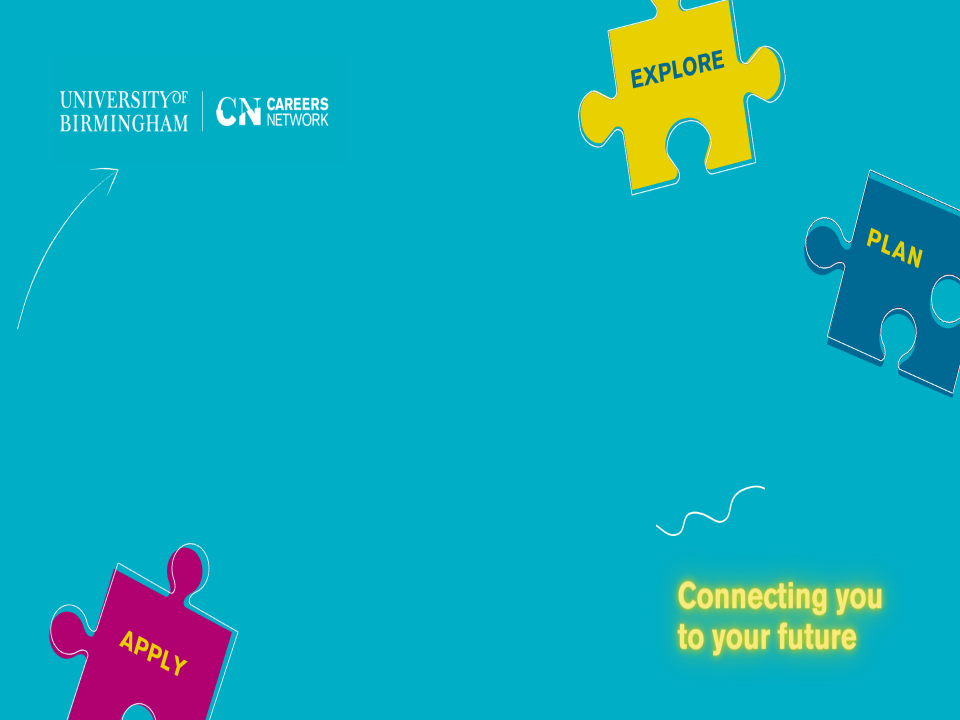 PG Skills - From Academia to Industry: How to sharpen your pitch skills
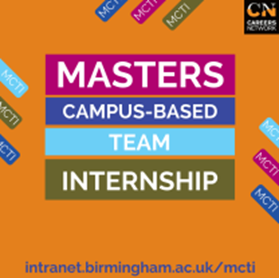 CAREERS NETWORK IS HERE FOR YOU
PG Careers Events: https://intranet.birmingham.ac.uk/as/employability/careers/events/postgraduate-events.aspx

PG Skills Canvas course: https://canvas.bham.ac.uk/enroll/PKYPEA
1:1 guidance support:
You don’t need to have career ideas or a plan to come and talk to us: we help people who have no idea where to start as well!
To book an appointment, ask a question, have an application checked etc., please email careersenquiries@contacts.bham.ac.uk 

PGT-specific opportunities:
Professional Development Award: https://canvas.bham.ac.uk/enroll/4AMG6T
PG Skills sessions contribute towards hours required Professional Development activities, PPDA
 
PGR-specific opportunities:
Career Mentor Beyond Academia https://canvas.bham.ac.uk/enroll/M7WCDE
Upcoming programmes
Opportunities to work on real life challenges, set by an employer:

MCTI – open to CAL and Engineering (Civil, Chemical and Mechanical) PGT students
https://www.intranet.birmingham.ac.uk/as/employability/careers/postgraduate/pgt/mcti-form.aspx

MCC – Two week programme (June 2023) for PGT students 
https://intranet.birmingham.ac.uk/as/employability/careers/postgraduate/pgt/mcc.aspx

PESS –Week long programme for PGR students
https://intranet.birmingham.ac.uk/as/employability/careers/postgraduate/pgr/pess.aspx
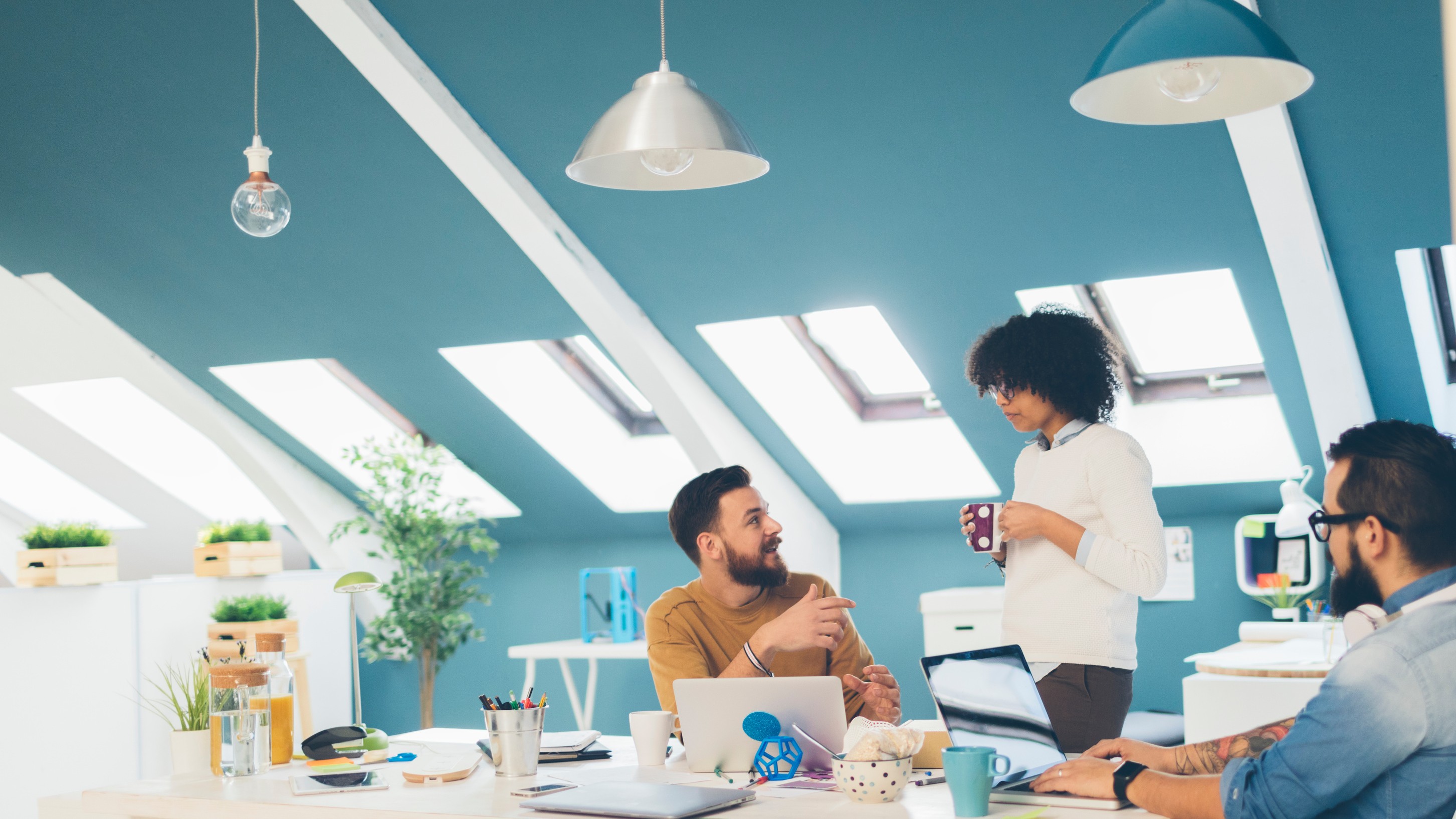 From academia to industry:
How to sharpen your pitch skills
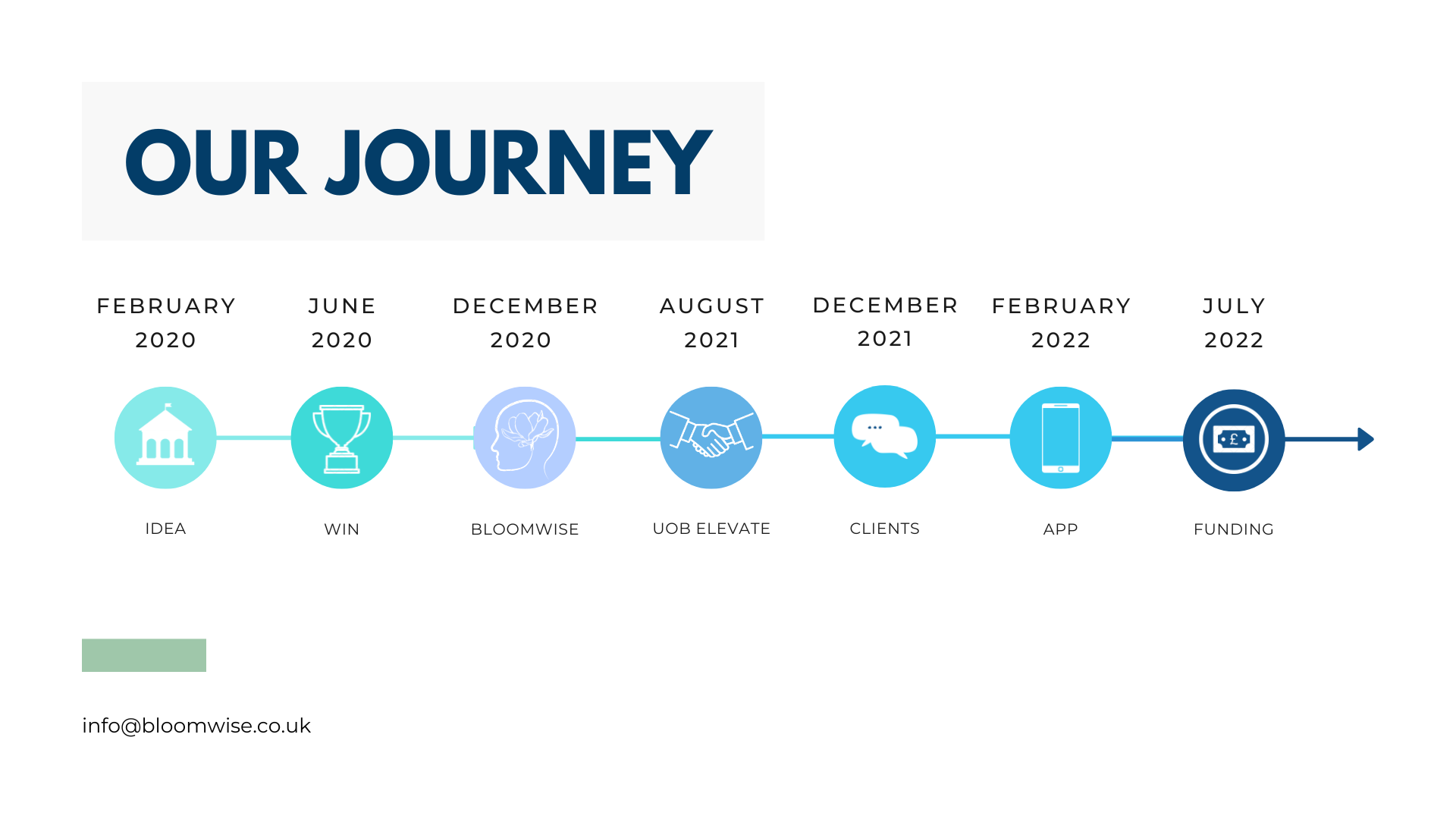 Debunking The Myths
I ' L L	D OWN L OAD	A	P R E VIOU SL Y	SU CCE SSF U L	T E MP L AT E	AN D	AD AP T	IT
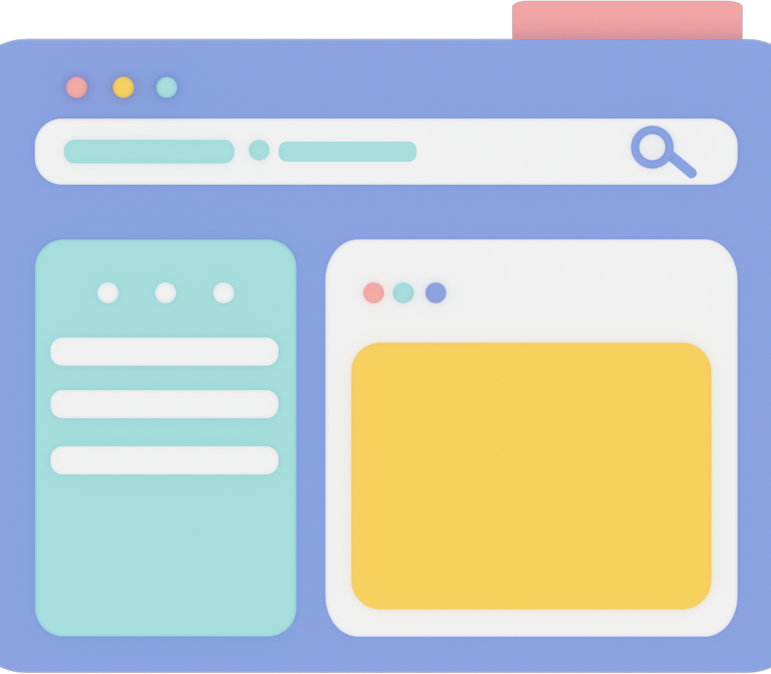 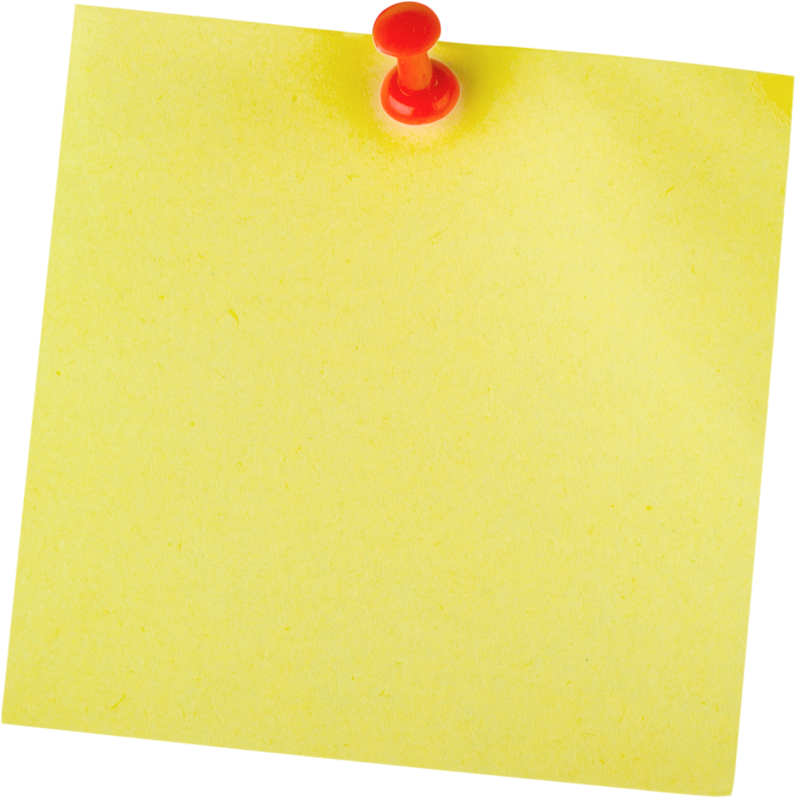 No such thing as a universally great pitch deck
Debunking The Myths
A	P IT CH	D E CK	T O	IN VE ST OR S	H AS	T O	B E	1 0	SL ID E S
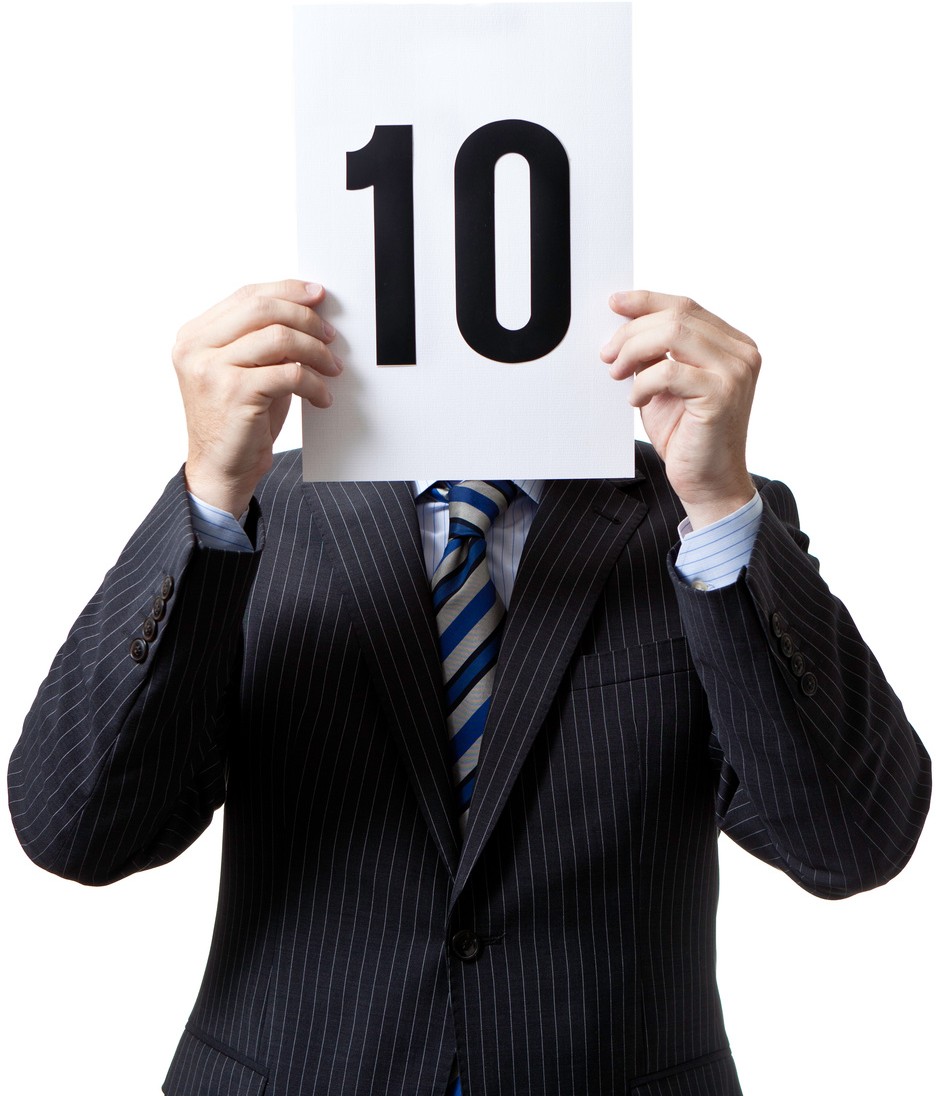 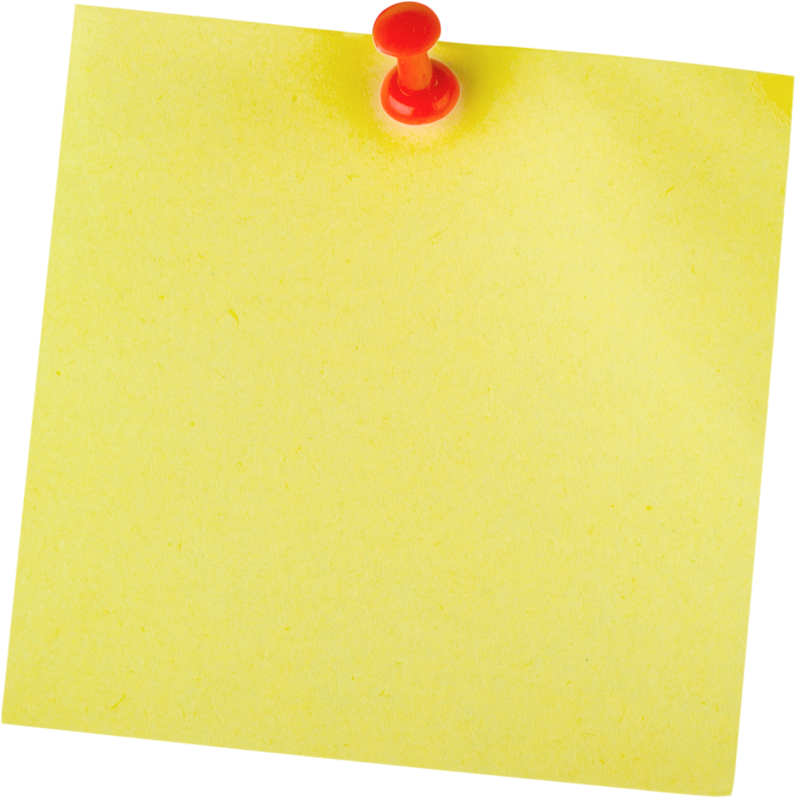 10 Works.
More Works.
Less Works Too.
Debunking The Myths
T H E	GOAL	OF	A	P IT CH	D E CK	IS	T O	GE T	IN VE ST ME N T
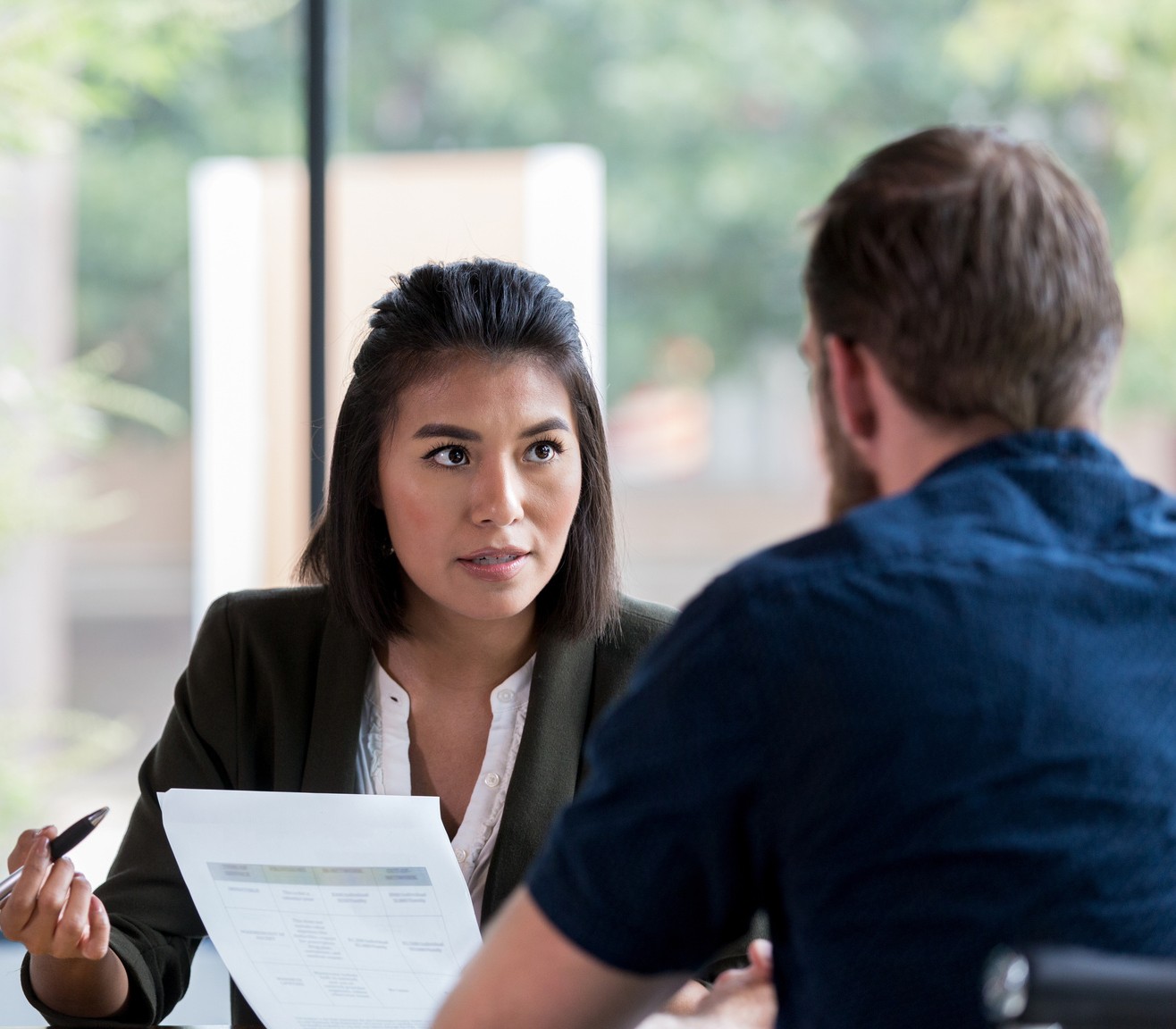 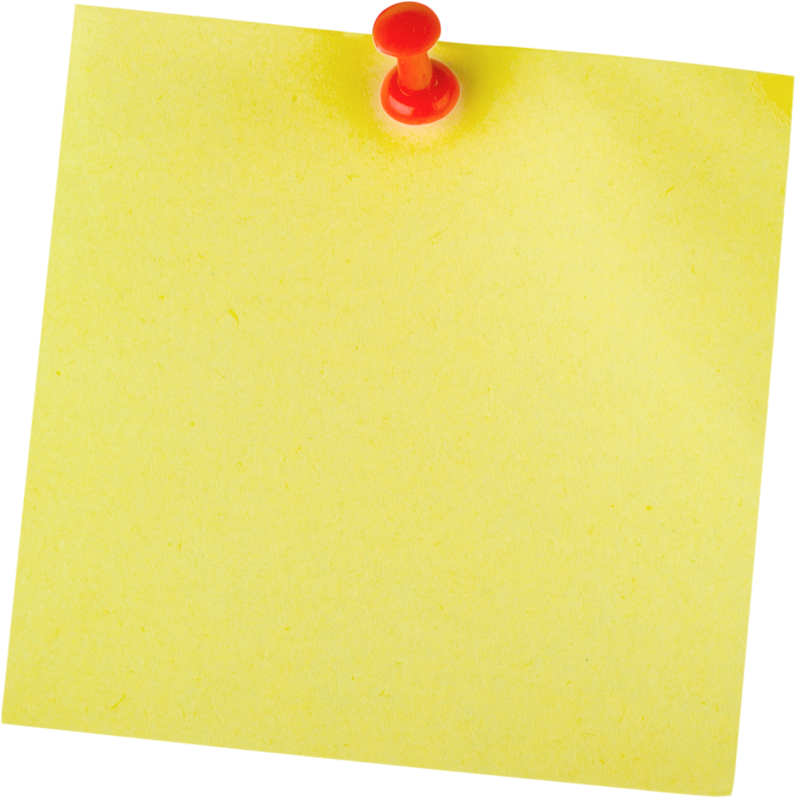 The goal is to get them INTERESTED
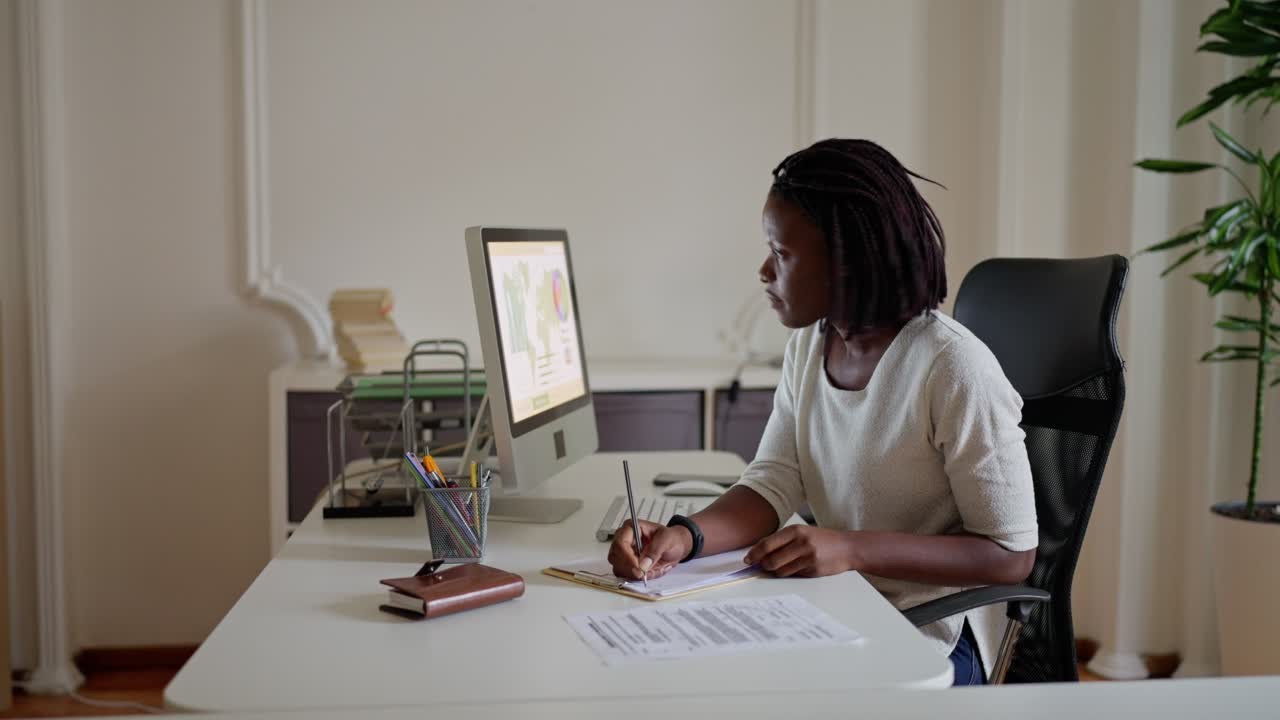 Developing A Winning Pitch Deck
Factors To Consider
I N	O R D E R	O F	I M P O R T A N C E . . .
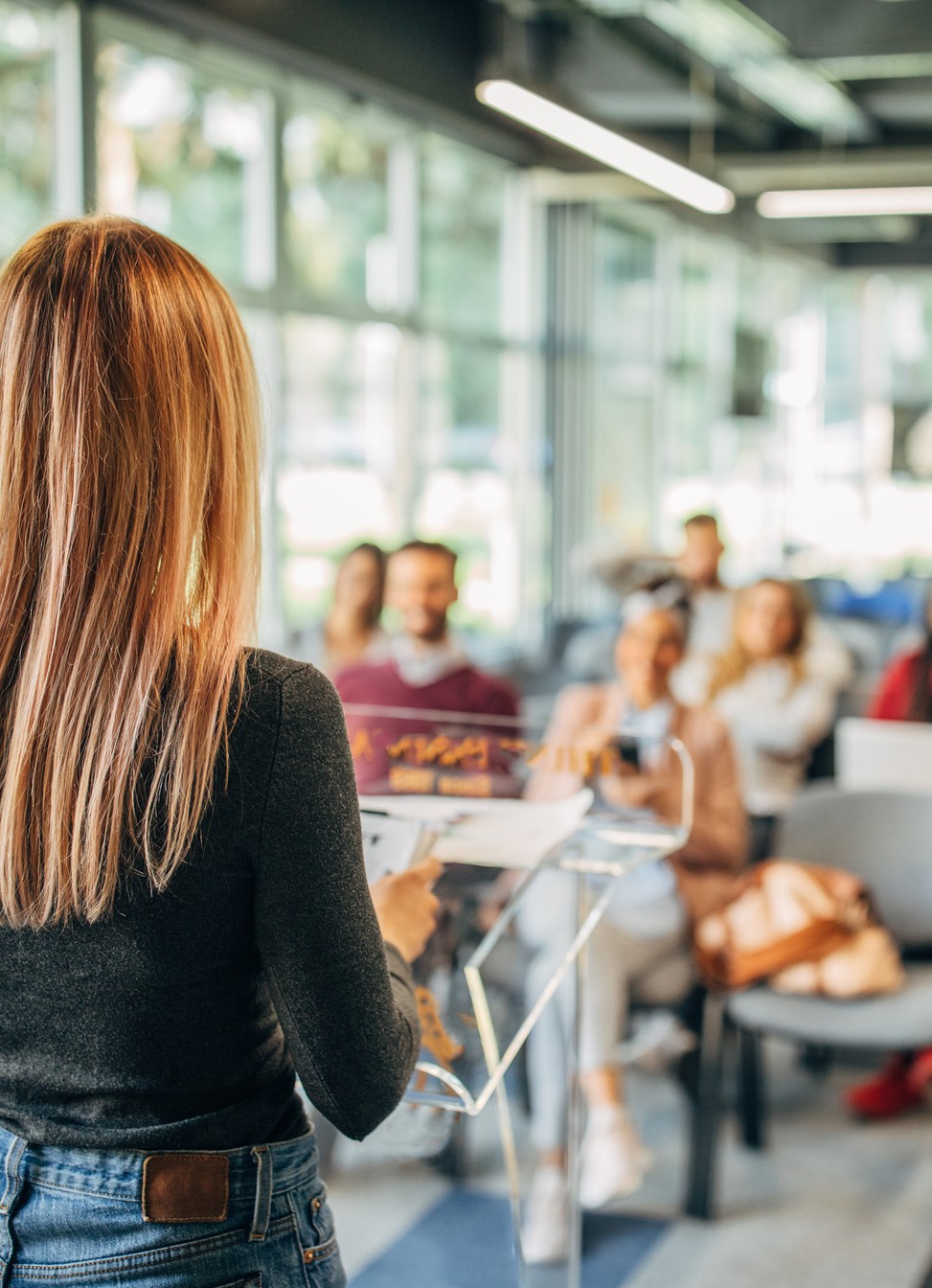 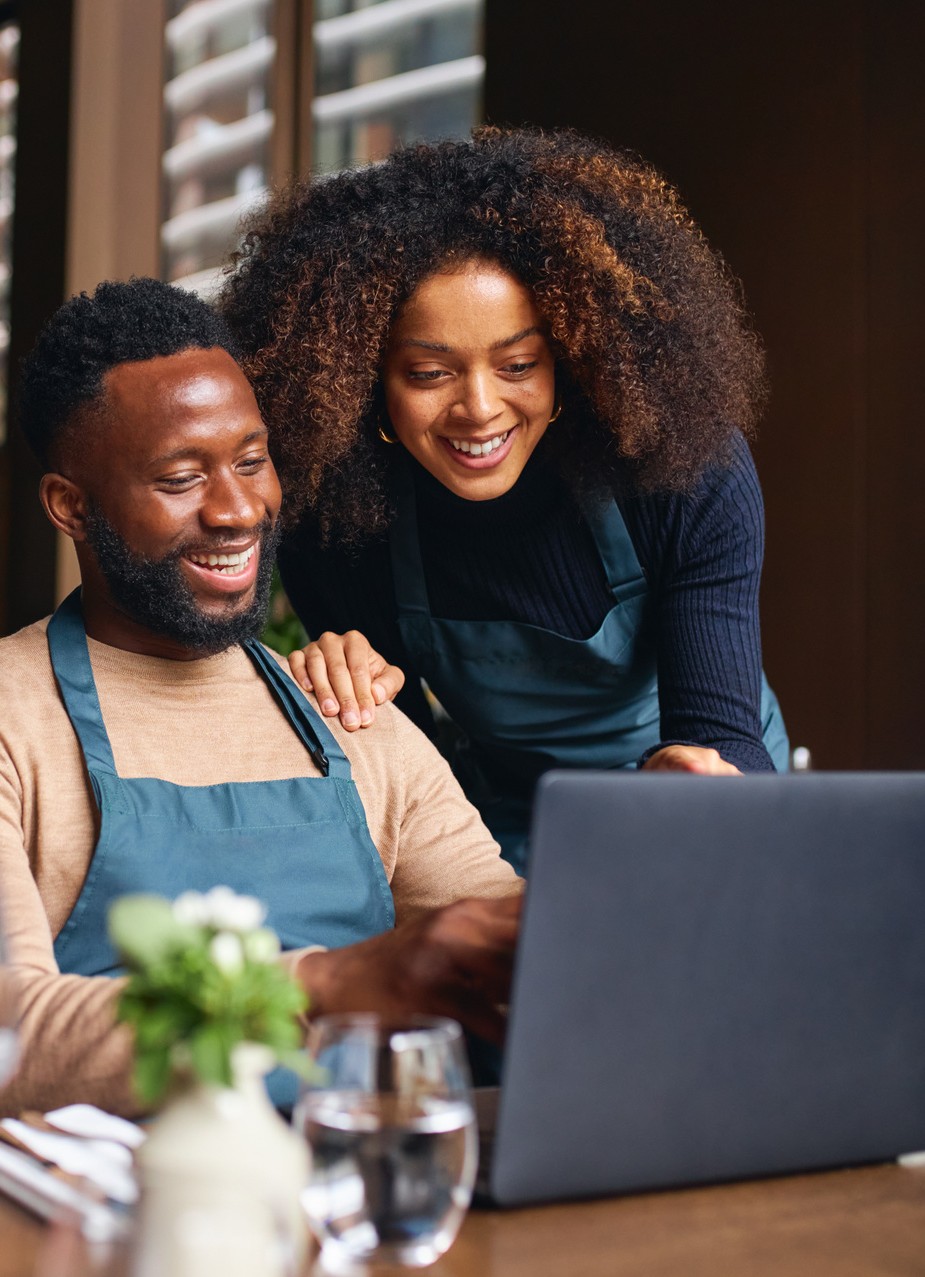 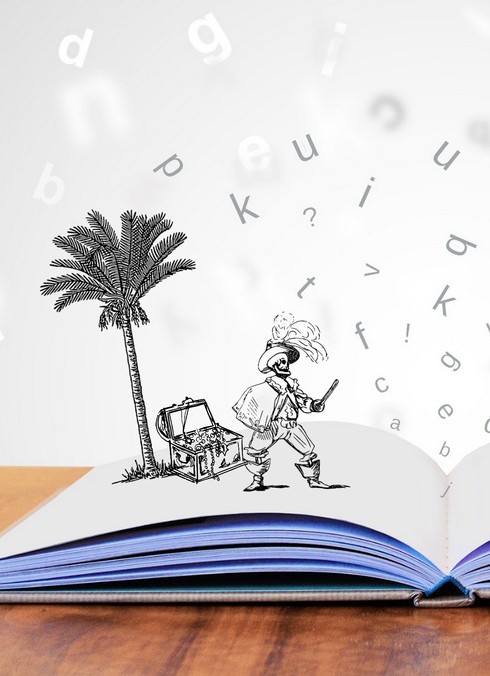 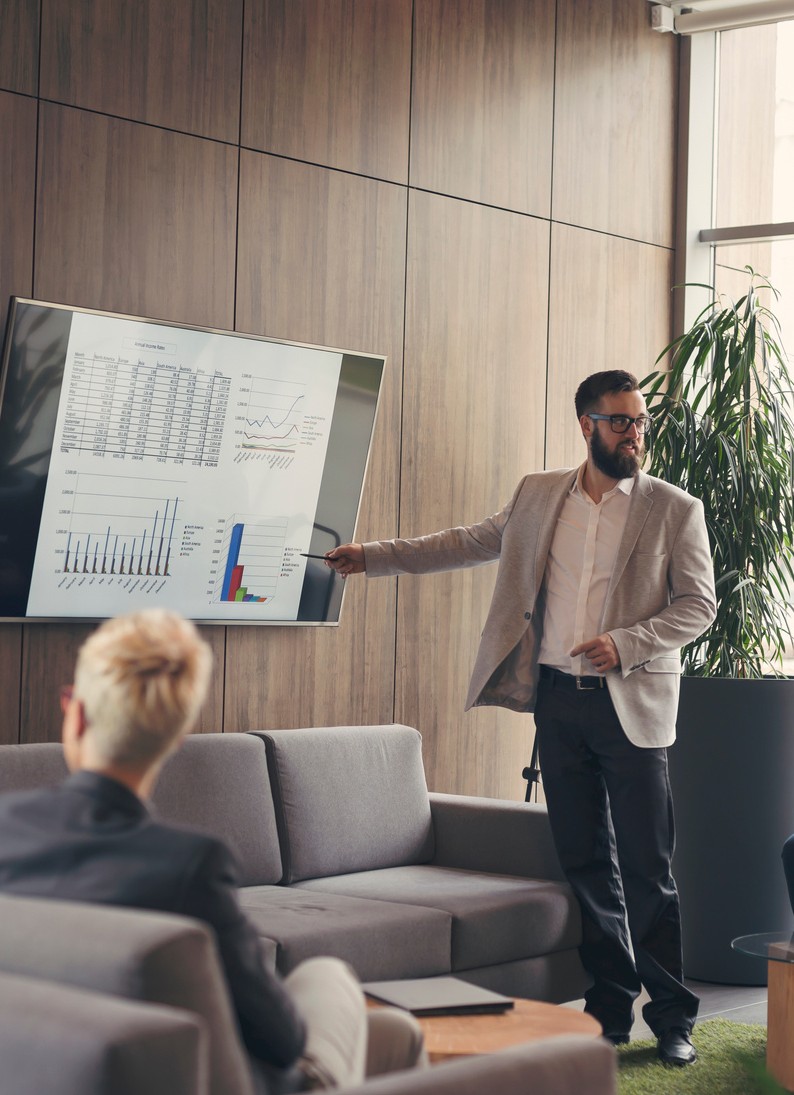 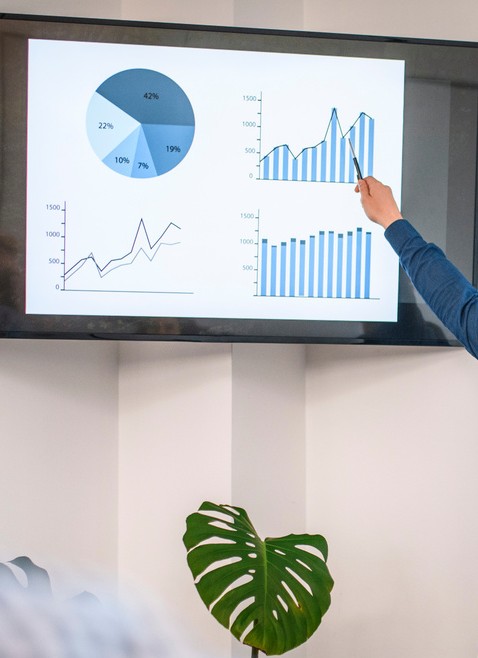 Audience
Business
Story
Channel
Design
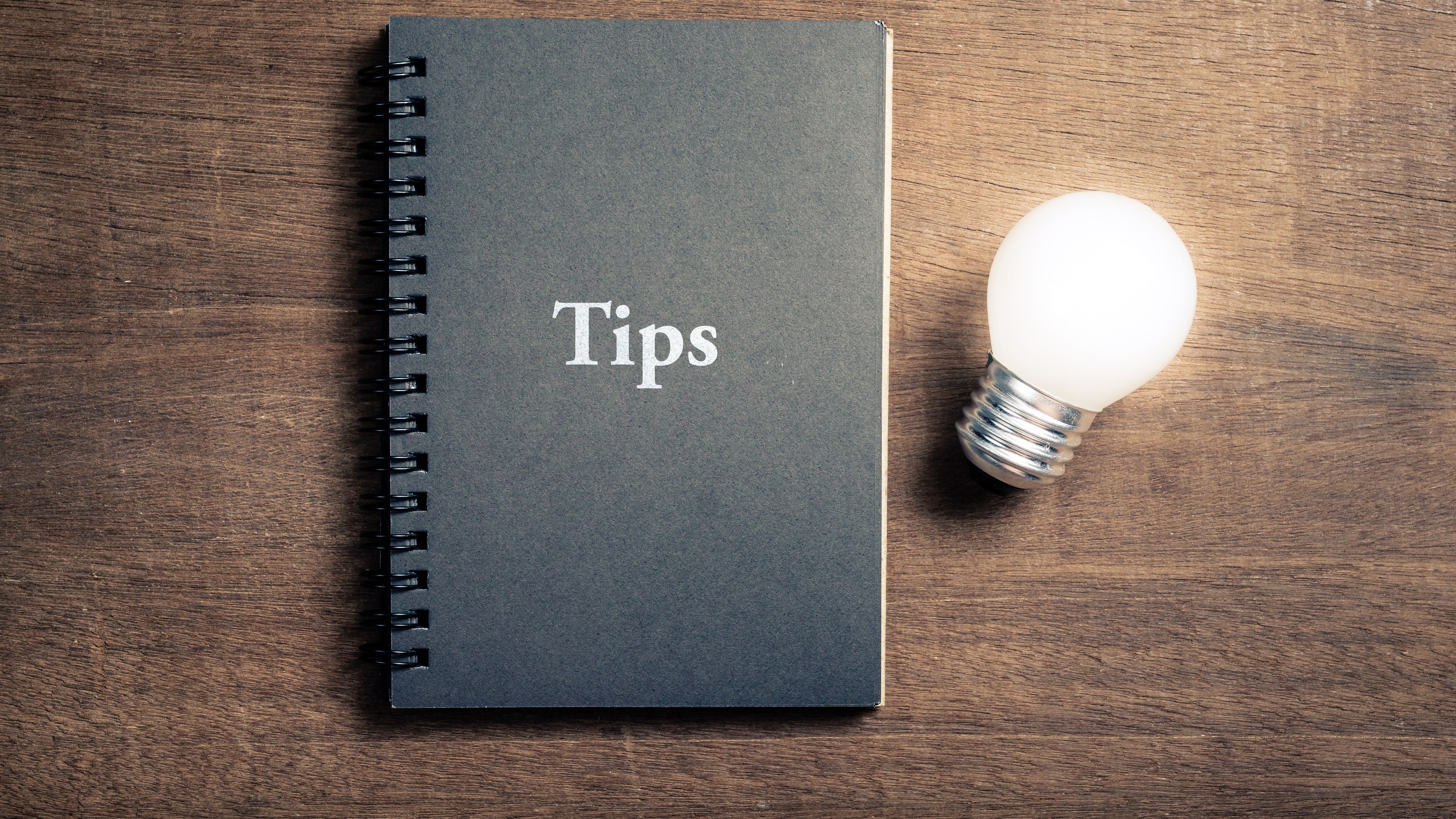 Tips To Note
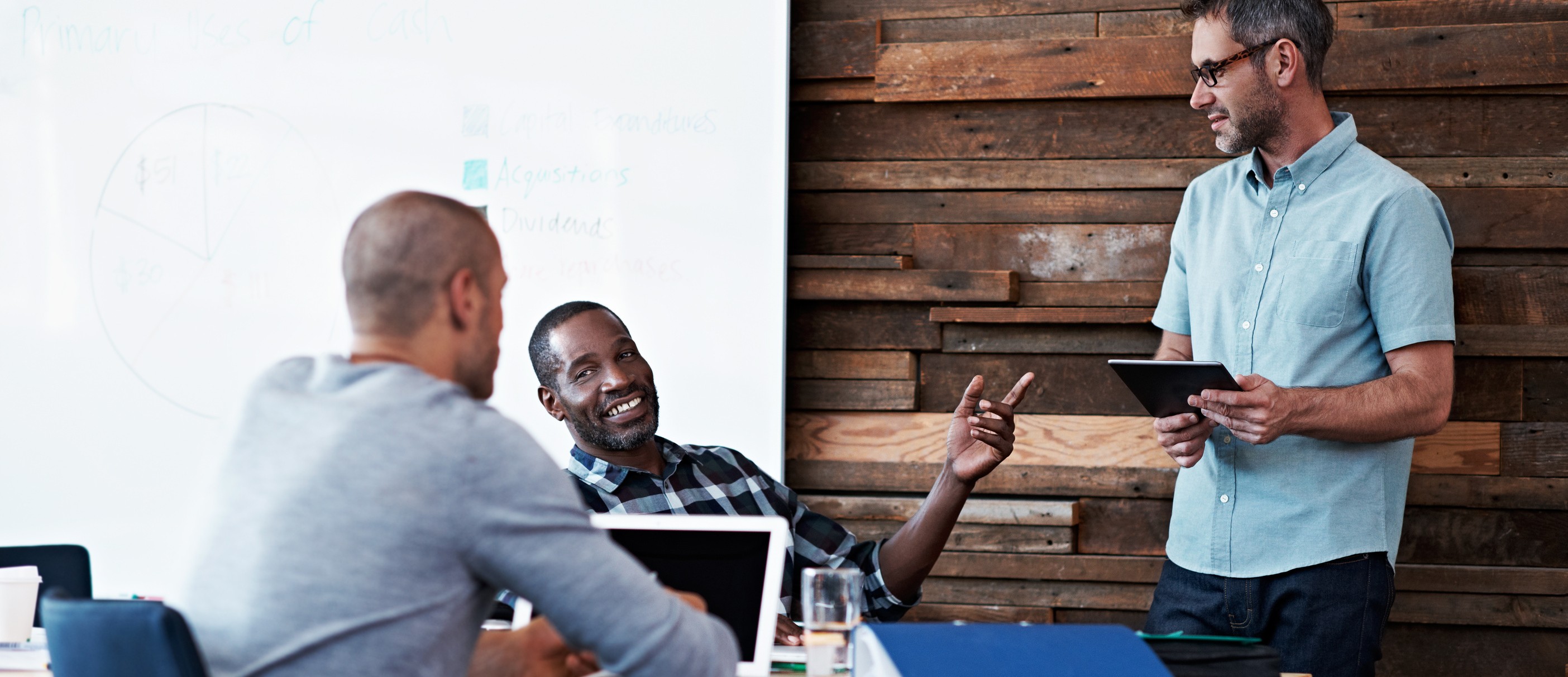 YOU are the pitch, not the slides.
Tips To Note
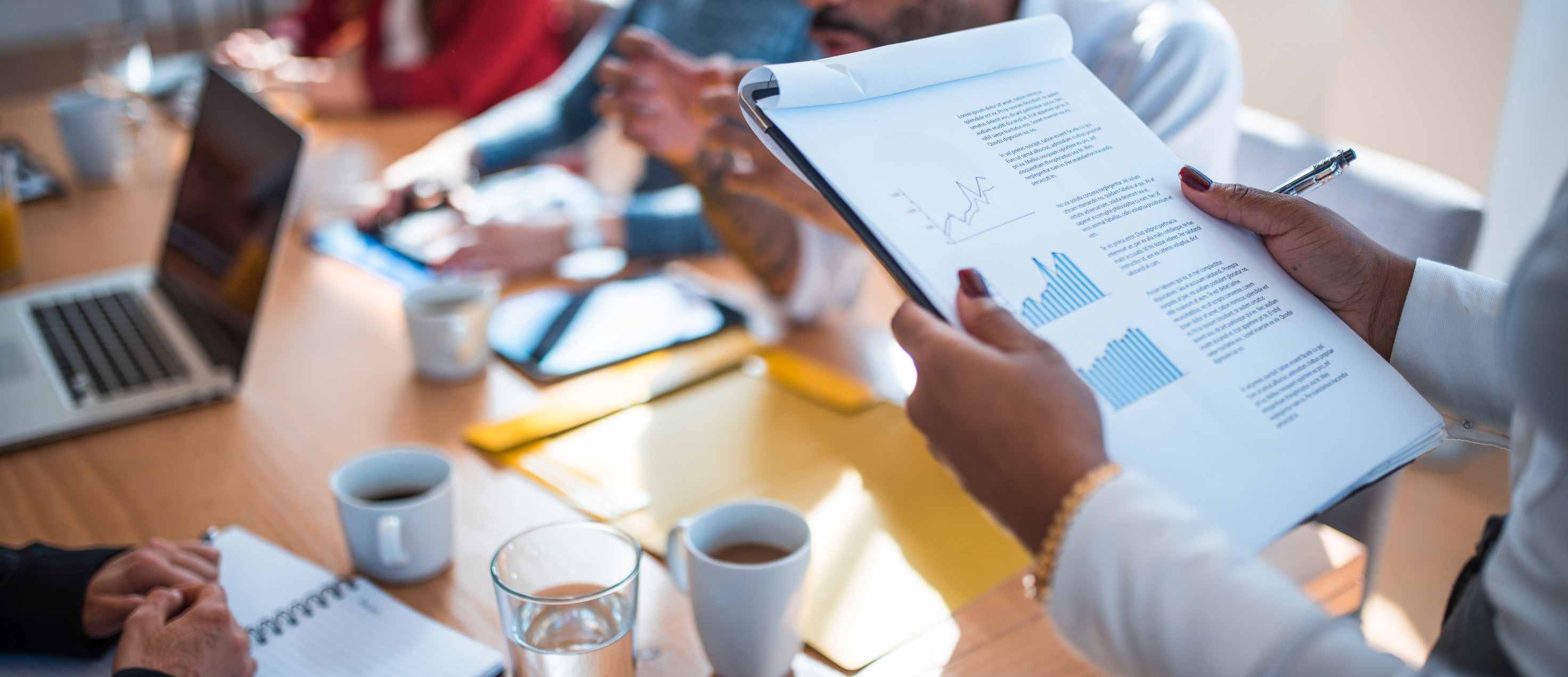 Being RELATABLE is more important than sounding intelligent
Tips To Note
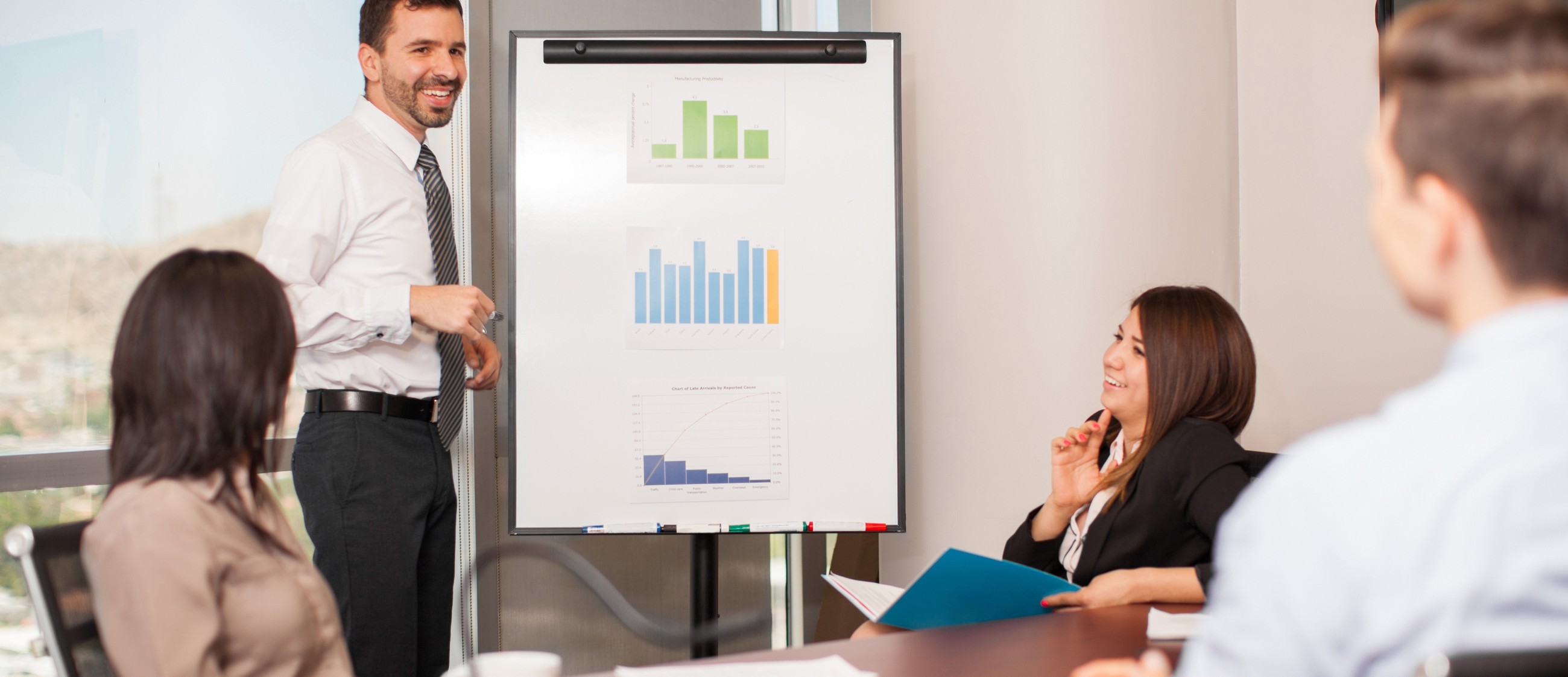 Success lies in the quality of your ASSUMPTIONS
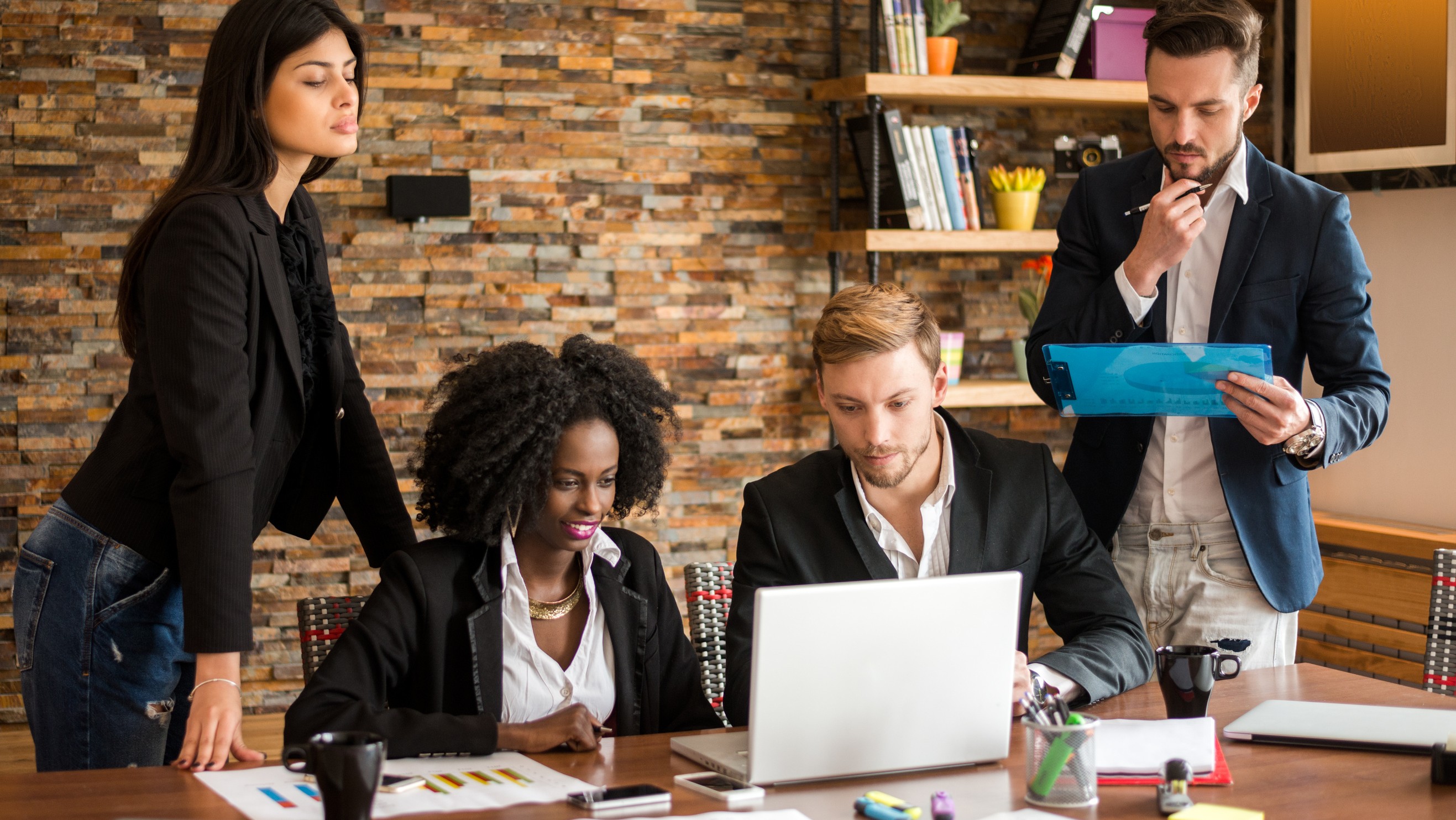 Pitch Deck Best Practices
Best Practices
HOW	MUCH	TI ME	TO	SPEND	ON	EACH	SLI DE	I N	A	3	MI NUTE	PI TCH
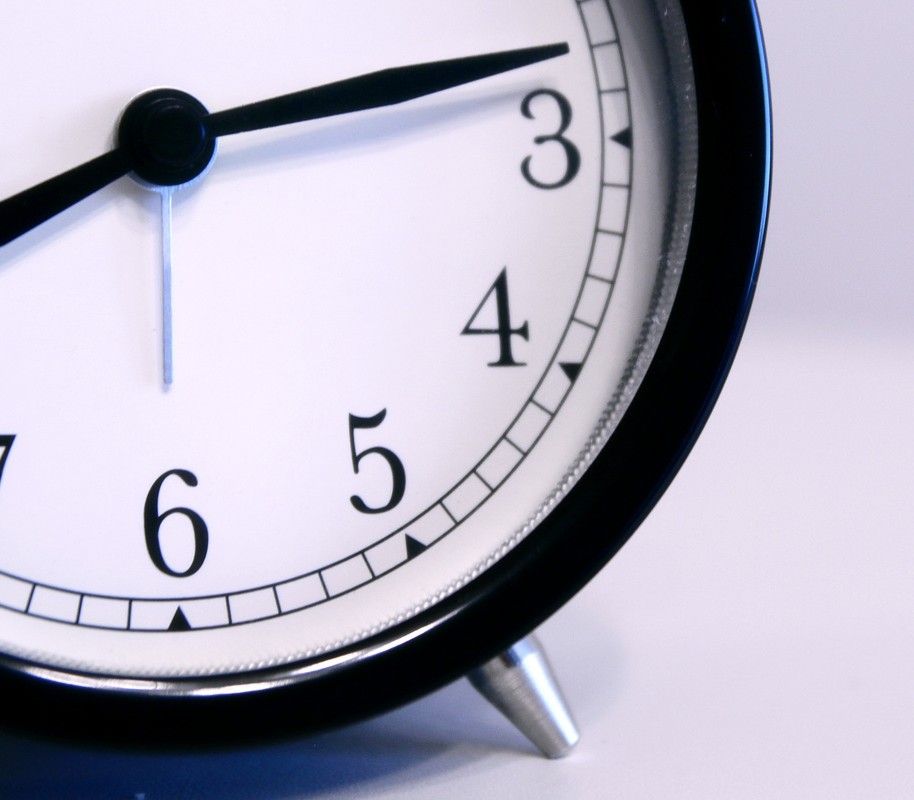 Problem
- 11secs
Solution
- 10 Secs
Why Now
- 16 Secs
Market Size
- 13 Secs
Product
- 11 Secs
Team
- 22 Secs
Business Model
- 15 Secs
Competition
- 17 Secs
Financials
- 23 Secs
Practical Notes
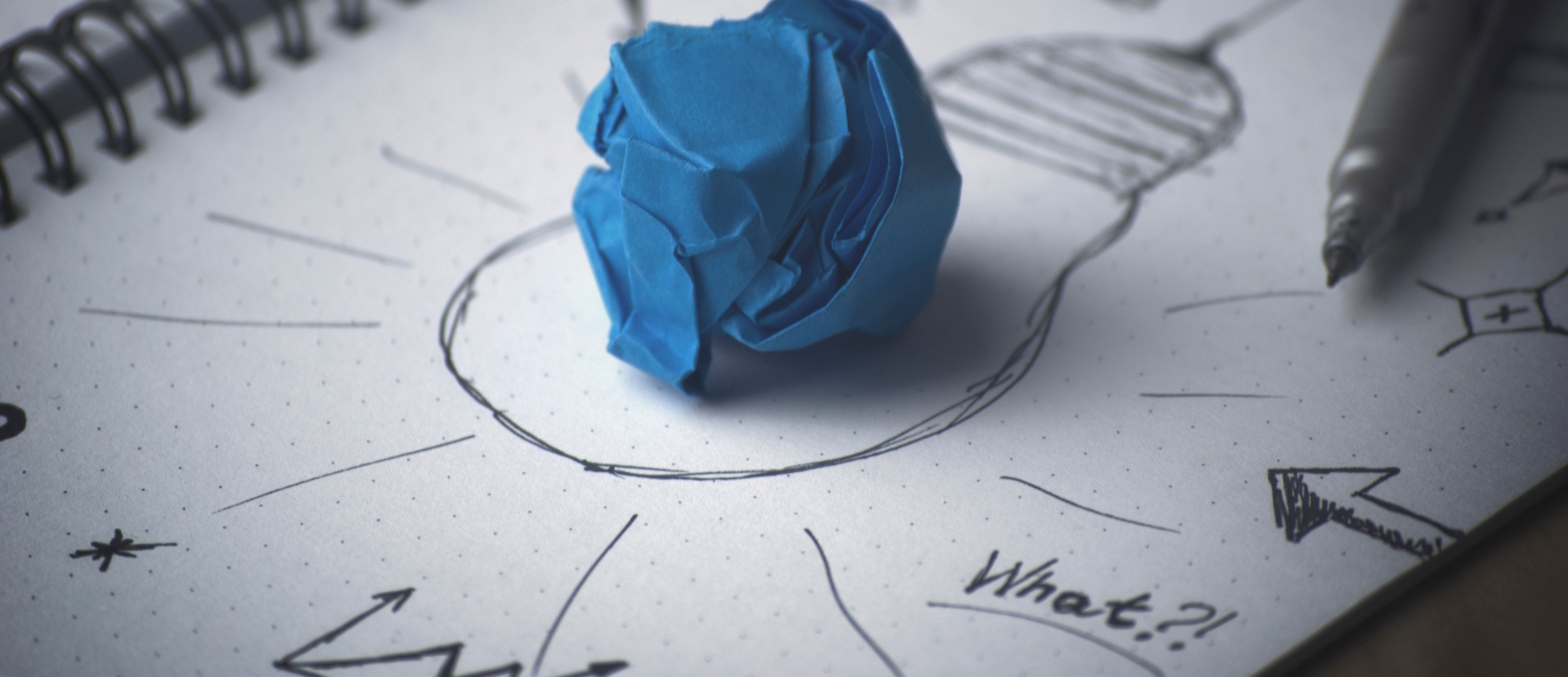 If you have no traction, your idea has to be a HIGHLY INNOVATIVE one
Practical Notes
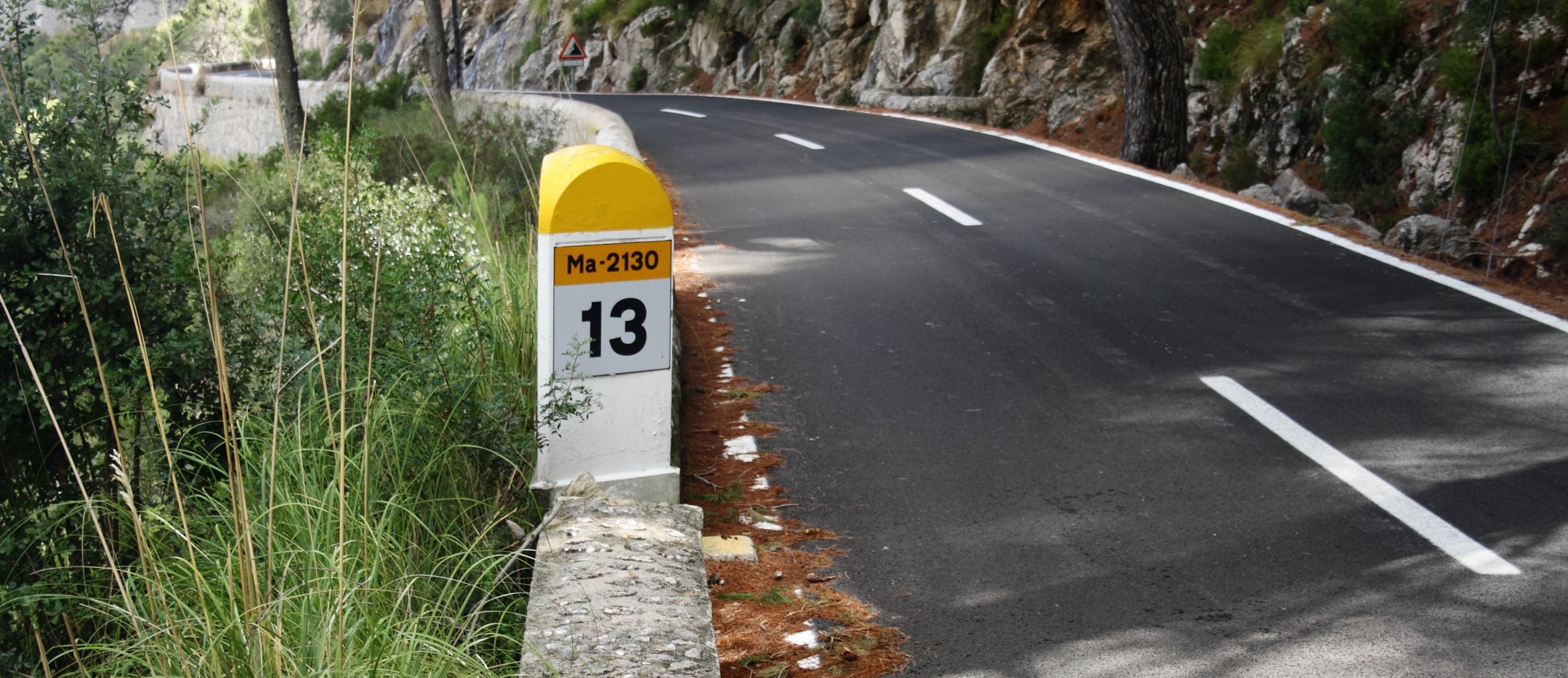 Break the cash into TRANCHES and MILESTONES
Practical Notes
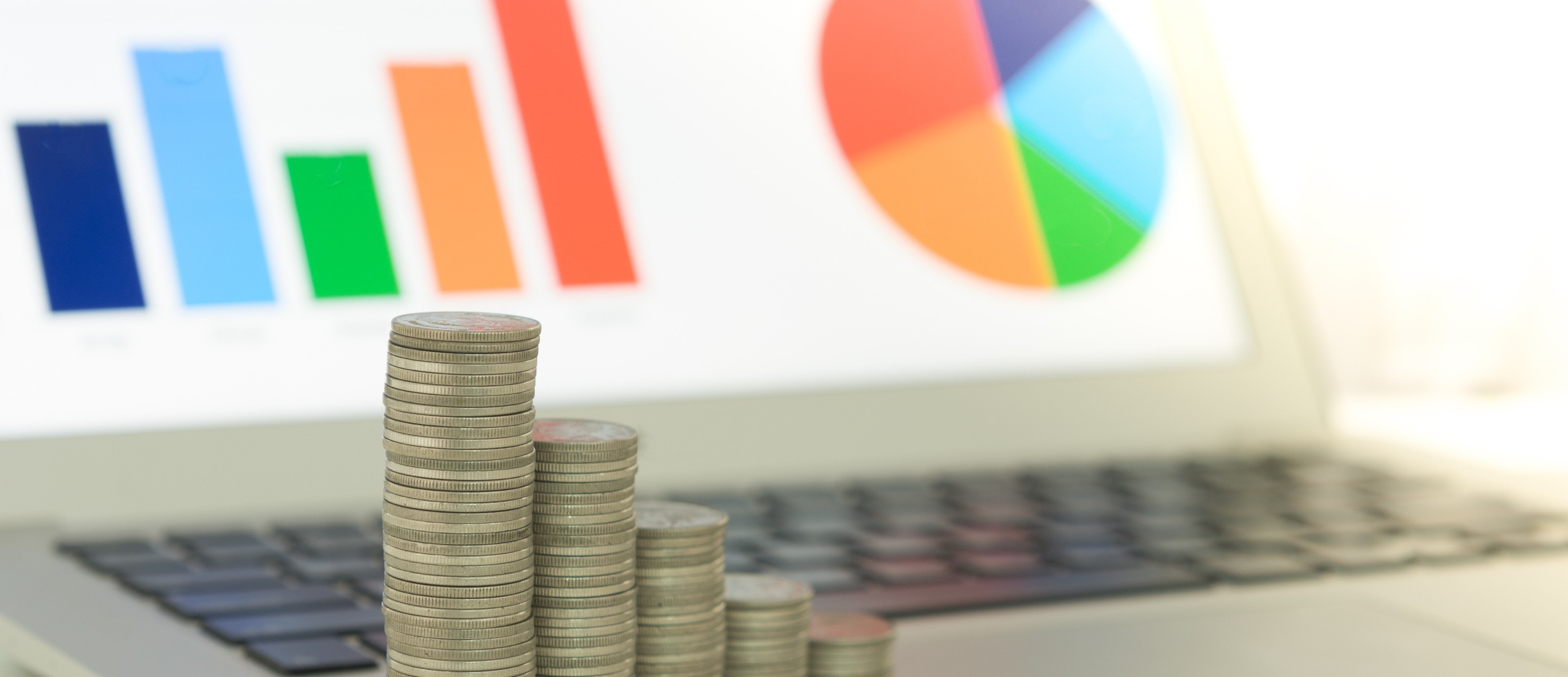 Demonstrate the influence of the funds on your PROJECTIONS
Things to Avoid
Things to avoid when pitching
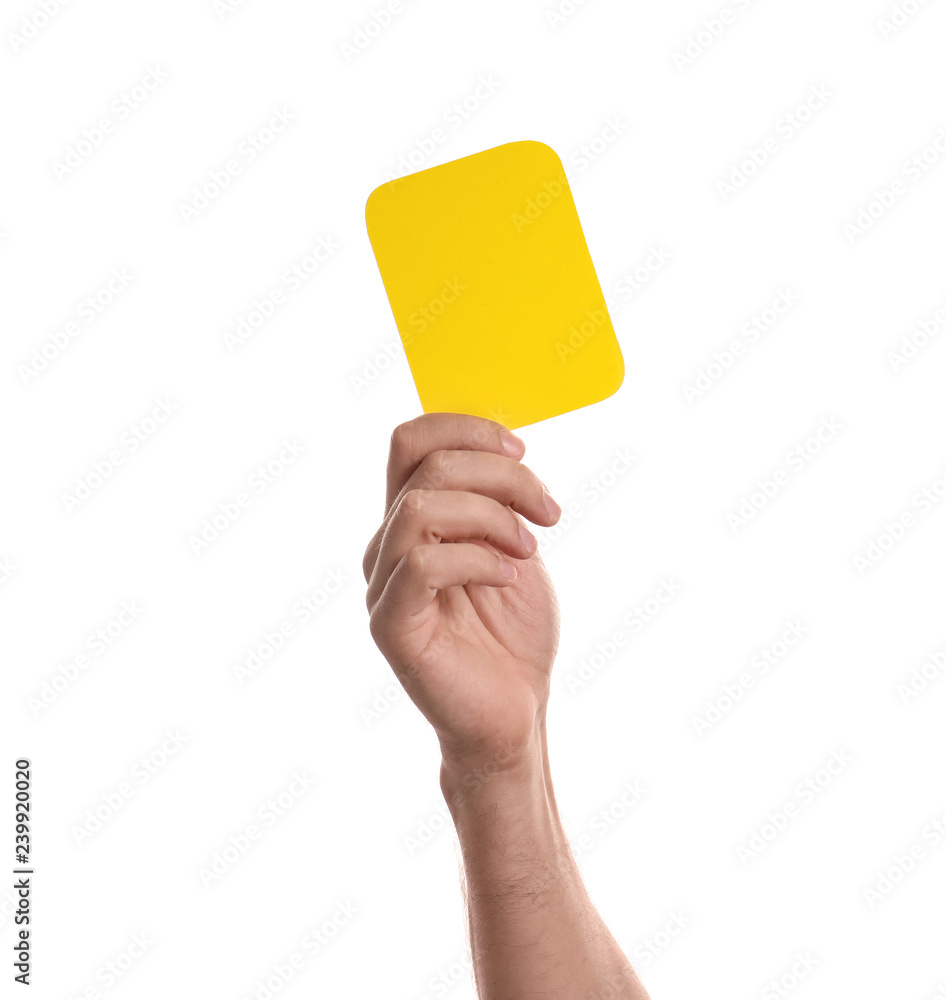 Too much data
Avoiding eye contact
Going over time
Defensiveness
No Story
Summing Up
A winning pitch deck is one that is tailored specifically to the context in which it is to be used...